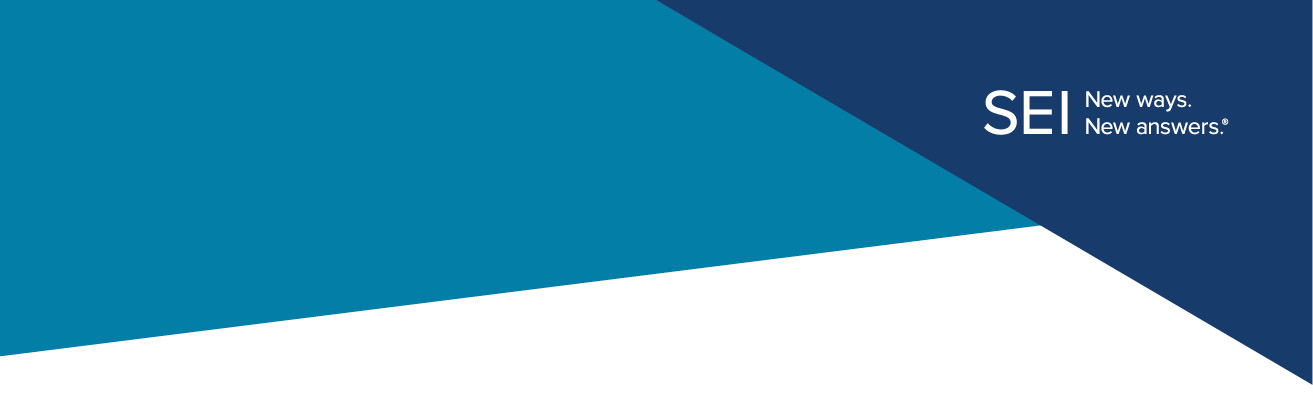 ONBOARDING
Description: This workflow describes all the steps required to successfully implement an investment management plan for a client. The purpose of the workflow is to complete the onboarding process for a client, which will officially move the client from the prospect phase into the regular client service process.
© 2015 SEI. This information is proprietary.  No further distribution is intended.
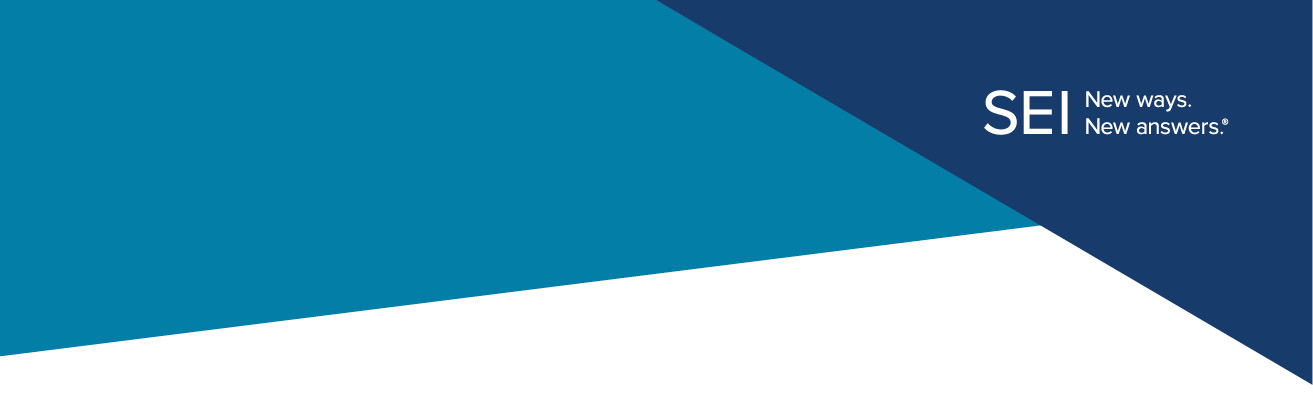 ONBOARDING
© 2015 SEI. This information is proprietary.  No further distribution is intended.